График трезвеннических мероприятий в апреле 2018 года
21-й слет трезвенниковБеларуси «Открытие летнего сезона»1 апреля 2018 года, Минская областьwww.optimalist.by
Ежегодная конференция по изучению опиоидных кризисов2-5 апреля 2018 года, Атланта, СШАhttps://vendome.swoogo.com/2018-rx-summit
Фрэнсис Коллинз, доктор медицинских наук, PhD, директор Национального института здравоохранения США (NIH)
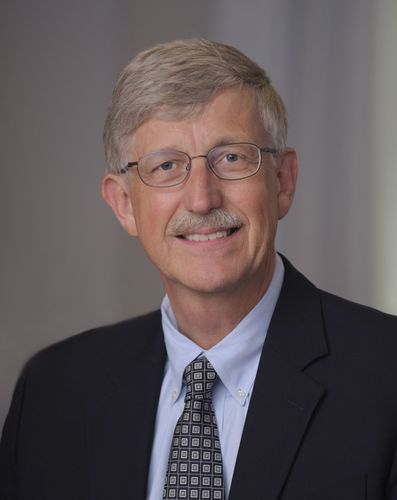 Федеральное заседание Комитета трезвости Германии6-8 апреля 2018 года, Ноуа, Германияhttps://www.guttempler.de/home/veranstaltungen/event/6744-bundesausschuss-sitzung
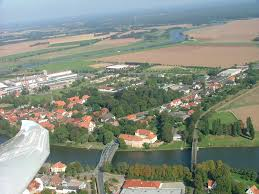 Межрегиональная научно-практическая конференция «Пути отрезвления населения – региональные возможности»7 апреля 2018 года, Тверь, Россияbasol2000@mail.ru , +7 910 535 2170, Соловьев Борис Алексеевич
Конференция: «Инновации в восстановлении от зависимостей»9-12 апреля 2018 года, Сан-Диего, Калифорния, СШАhttp://foundationsevents.com/innovations-in-recovery/
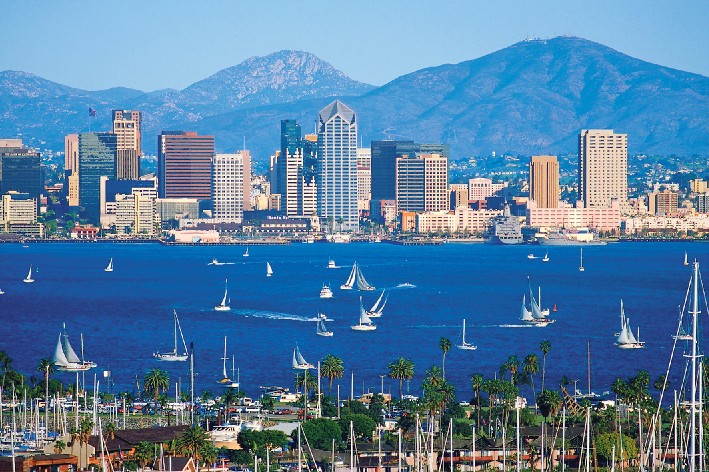 VII  Международный конгресс по альтернативной медицине9-17 апреля 2018 года, Тель-Авив, Израиль8 (495) 223-09-96,   8 (926) 644-79-55
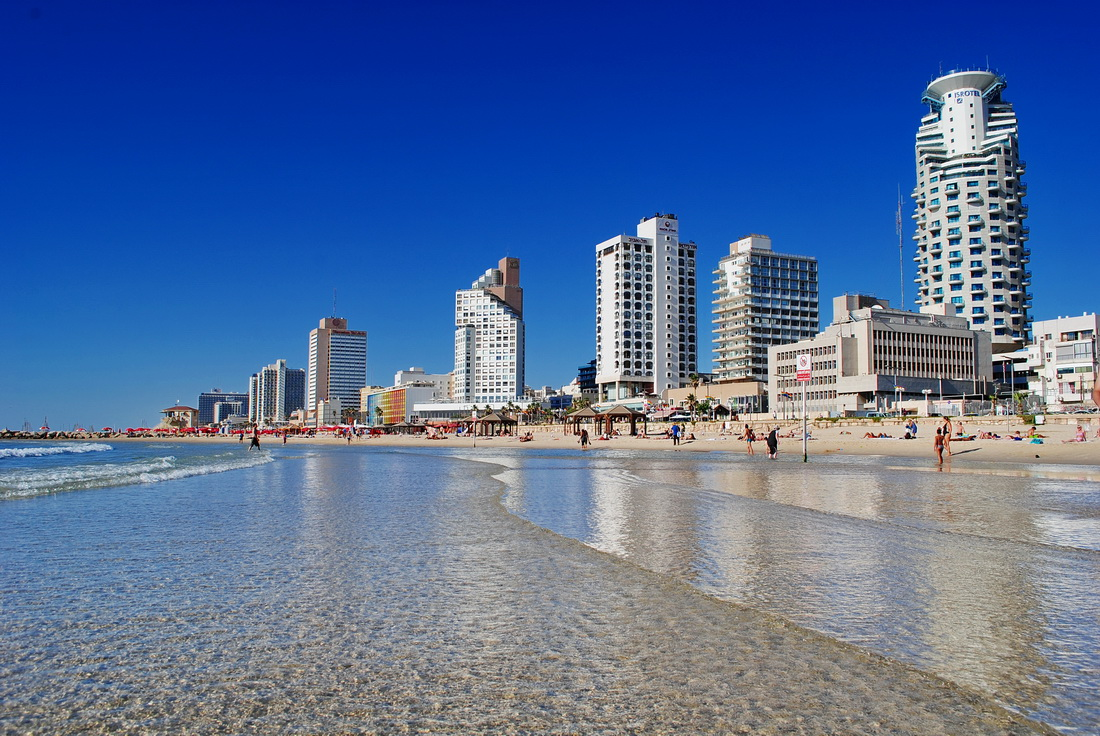 19-й виртуальный Международный конгресс психиатров9-20 апреля 2018 года, интернетД-р Педро Морено (языки испанский и английский), pmoreno@psiquiatria.com ;  www.interpsiquis.com  ; www.psiquiatria.com
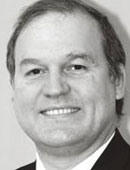 Международная конференция: «Охрана психического здоровья на фоне политического хаоса»10-14 апреля 2018 года, Темпе, Аризона, СШАhttp://ispn-psych.org/html/conferences.html
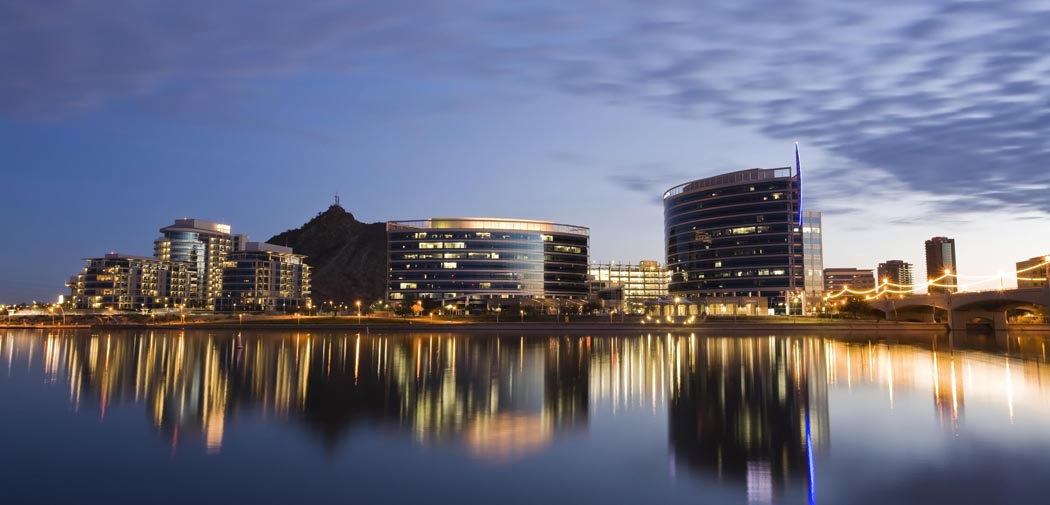 Национальная конференция по зависимостям региона Великих озер США11-13 апреля 2018 года, Колумбус, СШАhttp://www.nacada.ksu.edu/Community/Regions.aspx
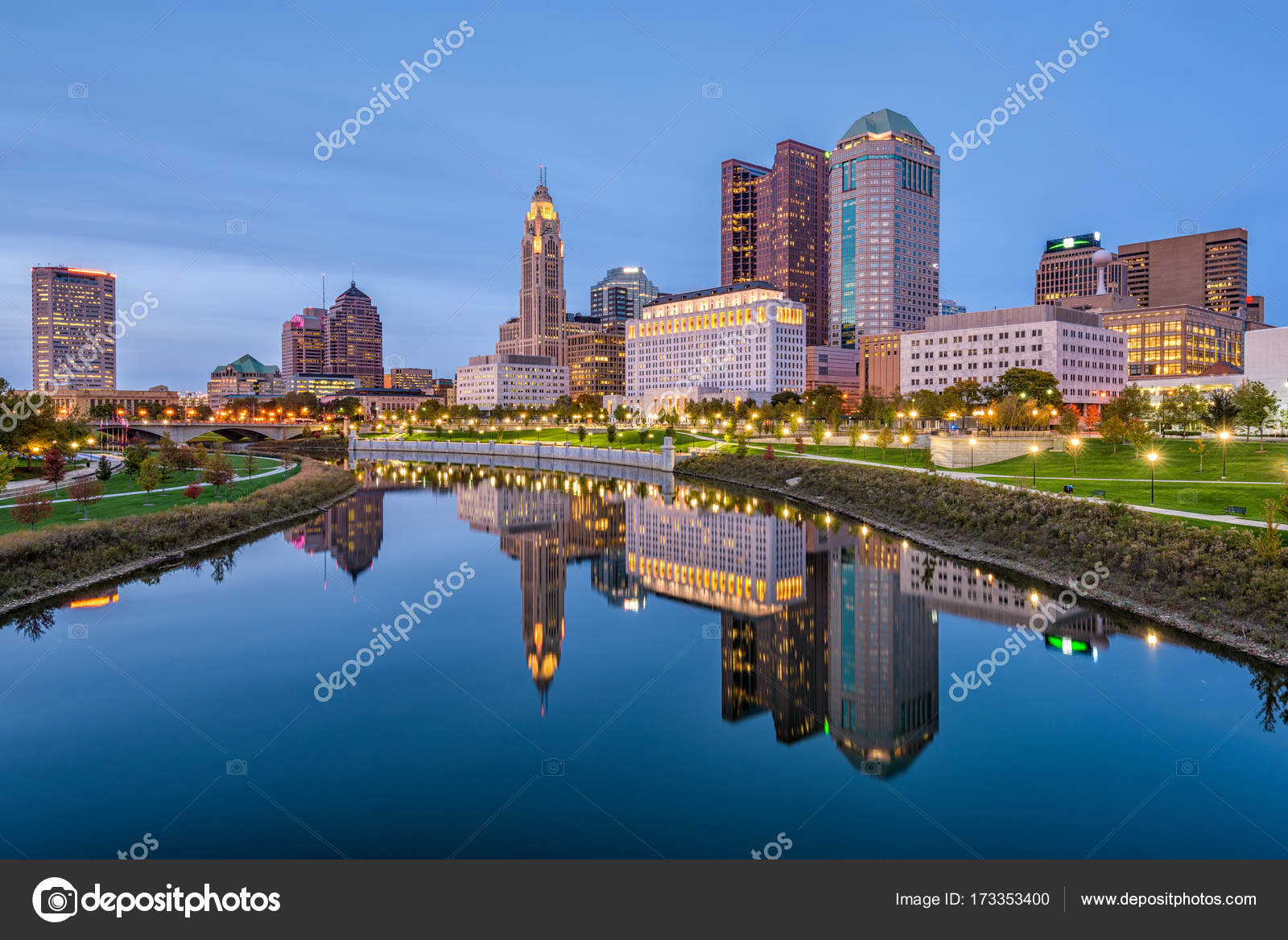 90-е Годовое собрание психологической ассоциации США12-14 апреля 2018 года, Чикаго, Иллинойс, СШАhttp://www.midwesternpsych.org/
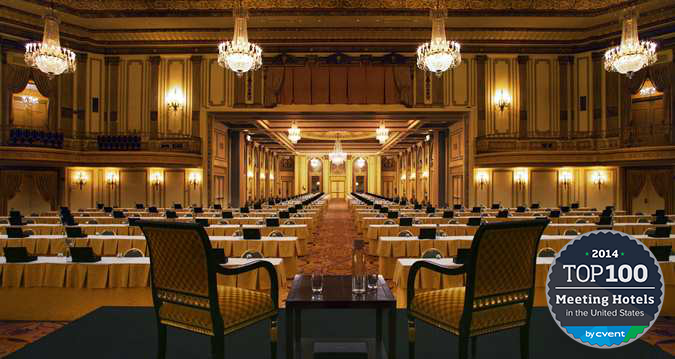 Ежегодная конференция психиатров и наркологов США (АSАМ)12-15 апреля 2018 года, Сан-Диего, Калифорния, СШАhttps://www.asam.org/
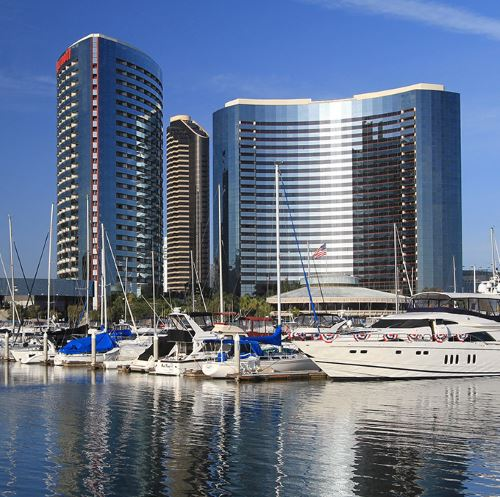 IV Хорватско-Российский международный конгресс по психиатрии, наркологии и психотерапии13-15 апреля 2018 года, Опатия, Хорватияд.м.н. Барыльник Юлия Борисовна, 8 (8452) 39-28-58, juljab@yandex.ru
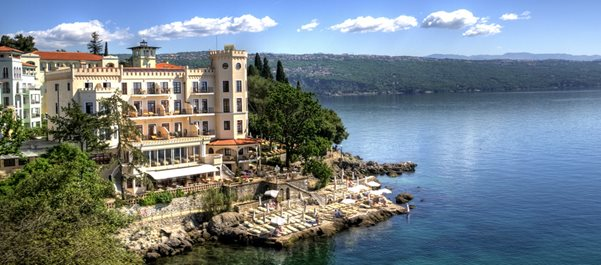 Общее собрание трезвенников Германии с участием членов национальных ассоциаций.13-15 апреля 2018 года, Ноуа, Германияhttps://www.guttempler.de/home/veranstaltungen/event/13139-gbw-bundesverbandstag
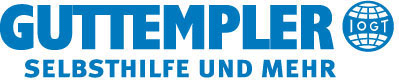 4-я Костромская Всероссийская школа молодых ученых и специалистов в области психического здоровья16-20 апреля 2018 года, Кострома, Россияhttp://psychiatr.ru/events/624
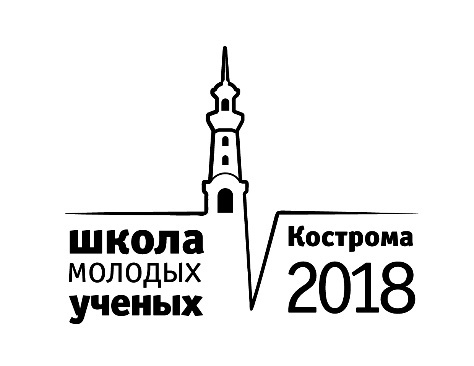 VI Международная конференция по ВИЧ/СПИДу18-20 апреля 2018 года, Москва, Россияhttp://www.eecaac2018.org/
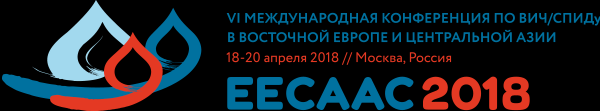 ХХХІІІ Аргентинский конгресс по психиатрии18-21 апреля 2018 года, Мар-дель-плата, АргентинаД-р Хуан Кристобаль Тенсони, www.apsa.org.ar
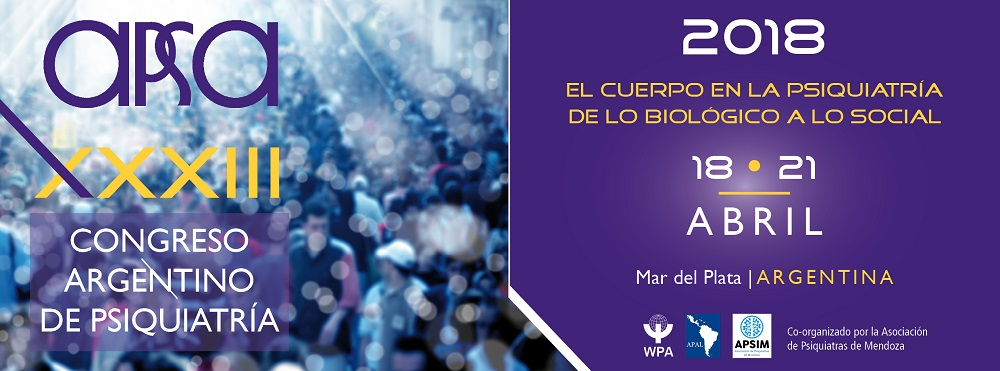 Годовое собрание Ассоциации психиатрии Украины19-20 апреля 2018 года, Киев, Украинаwww.rimon.in.ua/psyconference/2018/
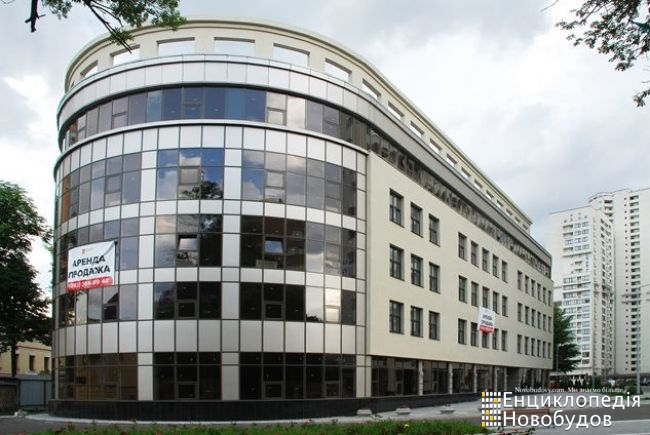 25-й Международный симпозиум по противоречиям в психиатрии19-21 апреля 2018 года, Барселона, Испанияhttp://www.controversiasbarcelona.org/
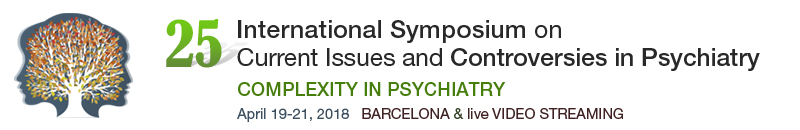 Обучающий курс: «Антиалкогольная политика, дополнительные шаги (Шаг 2)»20-22 апреля 2018 года, Стокгольм, Швецияhttp://iogt.se/event/alkoholpolitik-avancerad/
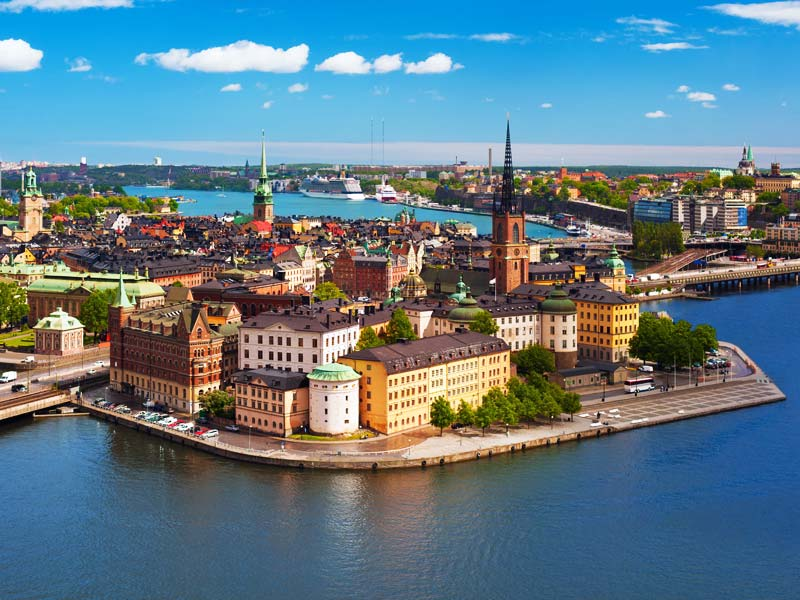 Международный трезвеннический слет скаутов «Синий рассвет авантюристов»20-21 апреля 2018 года, Шевде, ШвецияСиббан Андерссон; тел. 0768-615951; sibban.andersson@nsf.scout.se
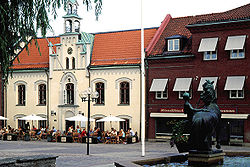 Весенняя конференция Национальной комиссии по делам исправительных учреждений здравоохранения 21-24 апреля 2018 года, Миннеаполис, Миннесота, СШАhttp://www.ncchc.org/upcoming-conferences
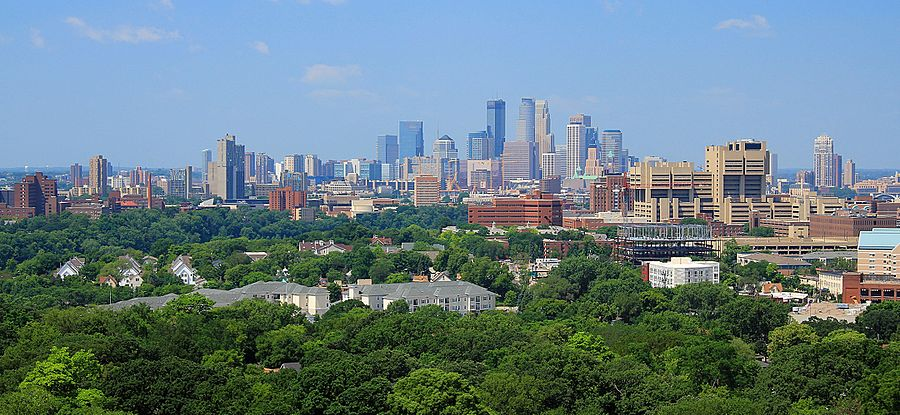 Пеший поход трезвенников Беларуси – 60 км.22 апреля 2018 года, Минская кольцевая дорогаwww.optimalist.by
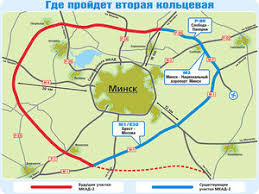 Генеральная конференция АА по обслуживанию22-28 апреля 2018 года, Нью-Йорк, СШАhttps://www.aa.org/pages/en_US/aa-general-service-board-calendars
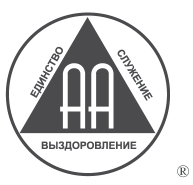 Конференция Национального совета по вопросам психического здоровья 23-25 апреля 2018 года, Вашингтон, СШАhttp://www.thenationalcouncil.org/events-and-training/conference/
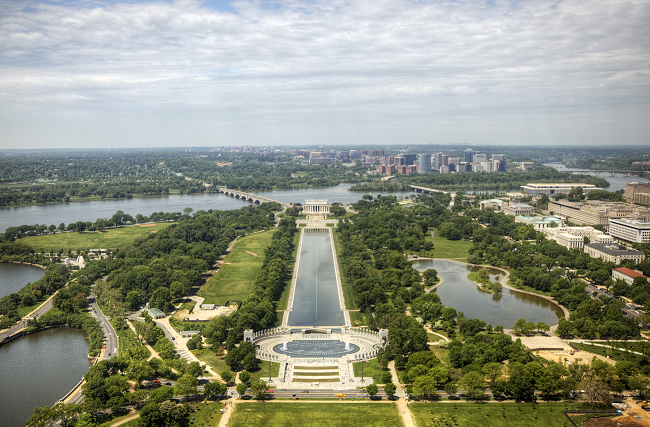 16-я Национальная конференции по проблемам подростков и юношества25-27 апреля 2018 года, Лас-Вегас, Невада, СШАhttps://www.usjt.com/Conferences/2018/16th-National-Conference-on-Adolescents-and-Young-Adults/
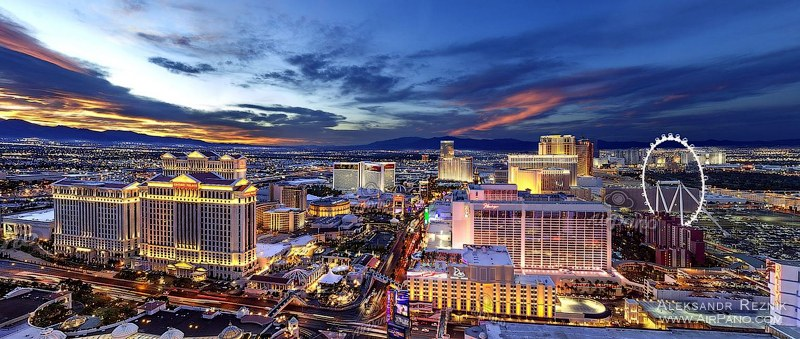 24-я ежегодная национальная конференция по наркотикам, преступности и избавлению (TASC)25-27 апреля 2018 года, Санкт-Петербург, Флорида, СШАhttp://nationaltasc.org/annualconference/
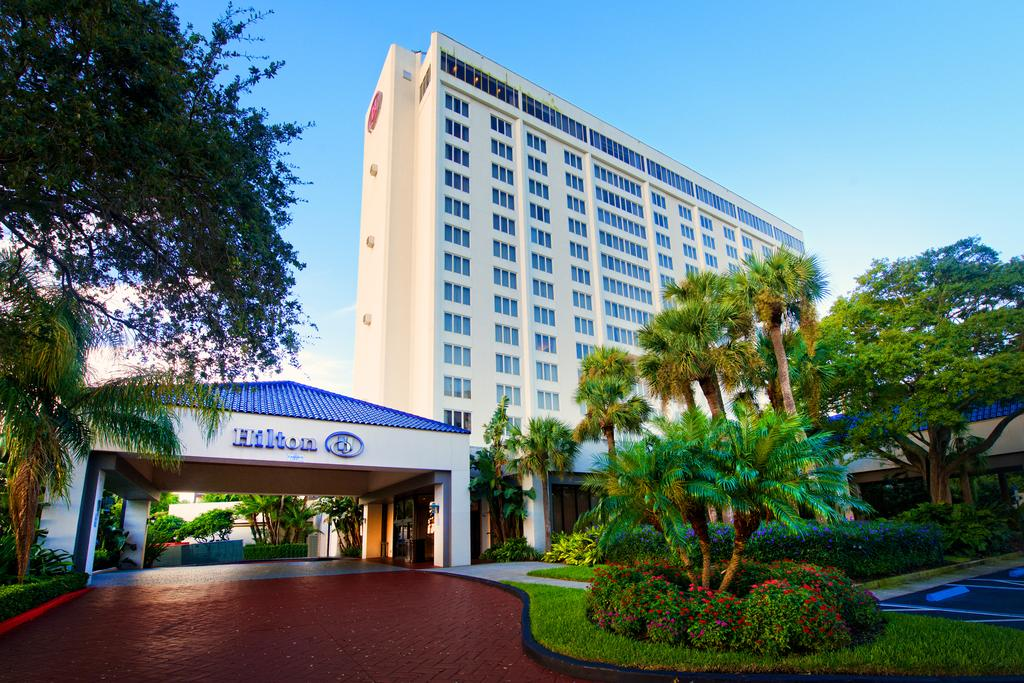 34-я Конференция Американской академии медицины боли (AAPM)25-28 апреля 2018 года, Ванкувер, Британская Колумбия, Канадаhttp://www.painmed.org/annualmeeting/main.aspx
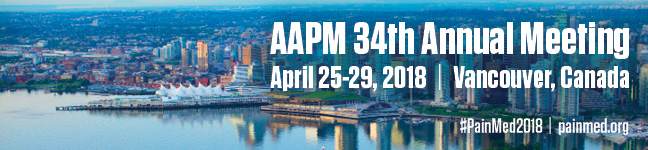 Конференция по наркологии26-28 апреля 2018 года, Эшвилл, Северная Каролина, СШАhttp://governorsinstitute.org/addiction-medicine/
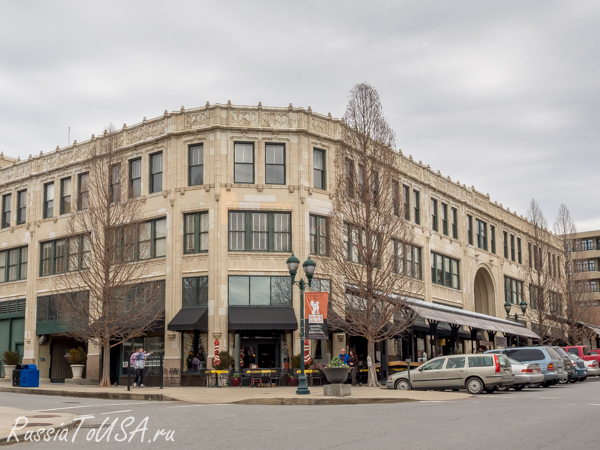 30-летие Нижнекамского оптималиста28-30 апреля 2018 года, Нижнекамск, Татарстан, Россияfaska55@mail.ru
Морозов Юрий Владимирович (29 июля 1941 года – 12 сентября 2002 года) - выдающийся деятель российского и международного трезвеннического движения.
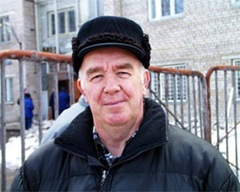 Курс Здравия творения: «Освобождение от зависимостей и здоровьесбережение»29 апреля – 14 мая 2018 года, Коктебель, Крым, РоссияПрофессор Пирожков Николай Константинович http://sibzdrava.org
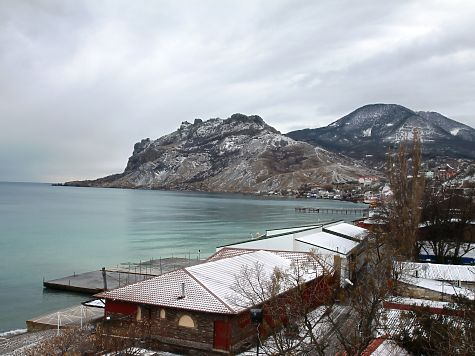 19-я конференция Аттестационной комиссии по наркологии30 апреля -1 мая 2018 года, Ланкастер, Пенсильвания, СШАhttps://www.pacertboard.org/
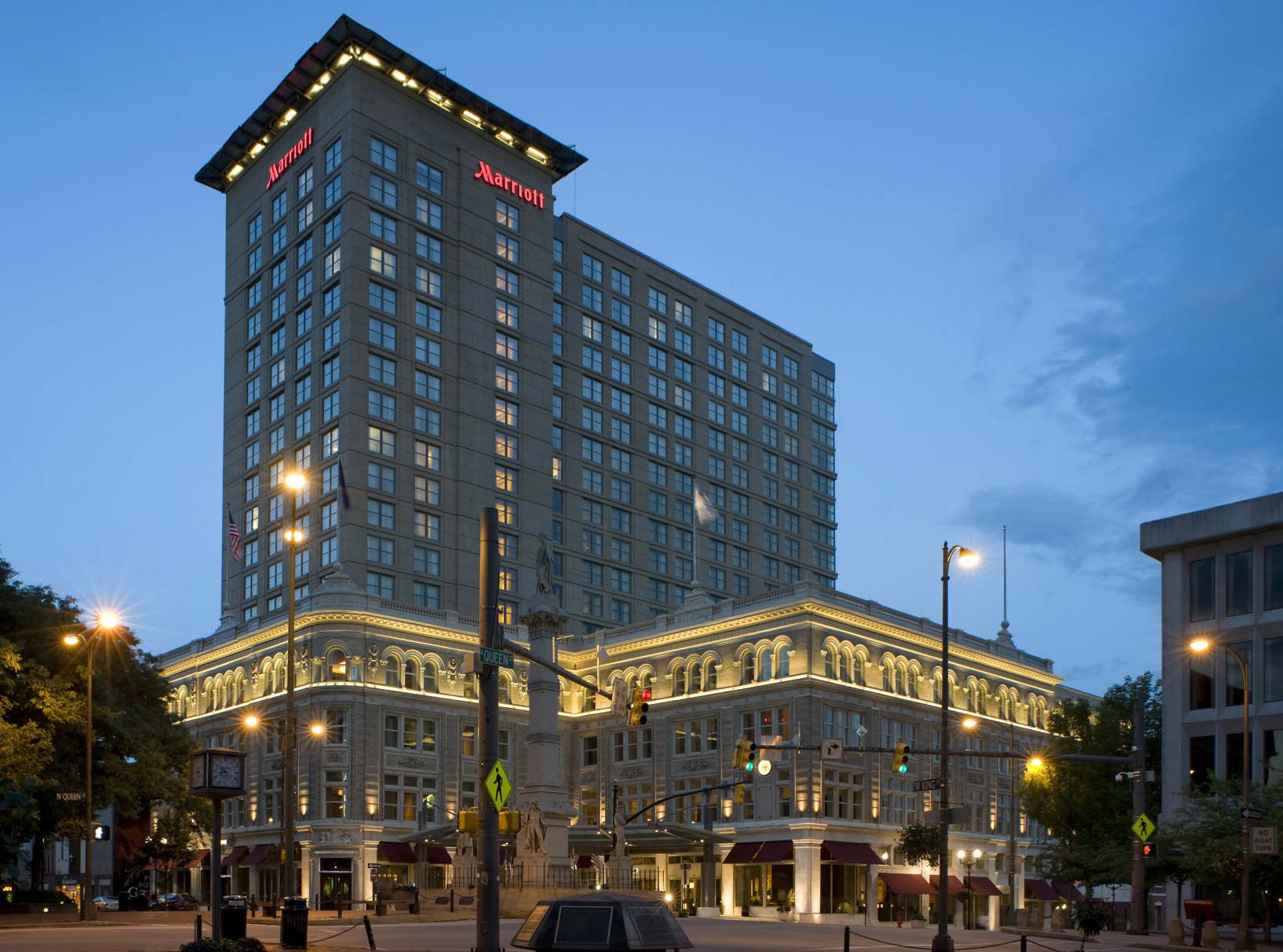